Towards an Automatic Speech Recognizer for the Choctaw language
Jacqueline Brixey
David Traum
USC Institute for Creative Technologies
Motivation
Build first speech recognizer for Choctaw language
Tool for language learners to improve pronunciation and/or conversational skills
Support documentation efforts
Language technology for all
Choctaw people
An American indigenous tribe and language
~200,000 individuals (3rd largest tribal group in the US by population)
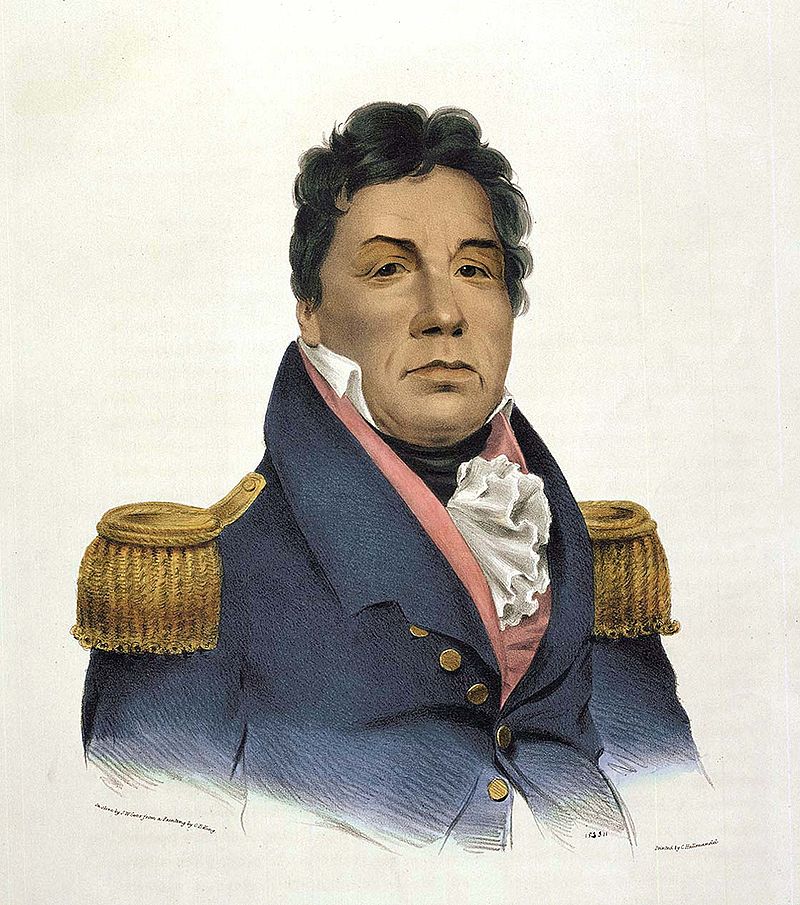 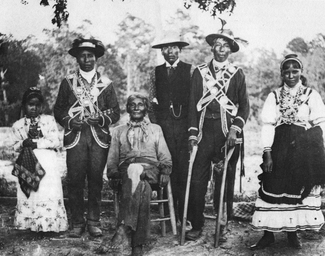 Choctawpeople
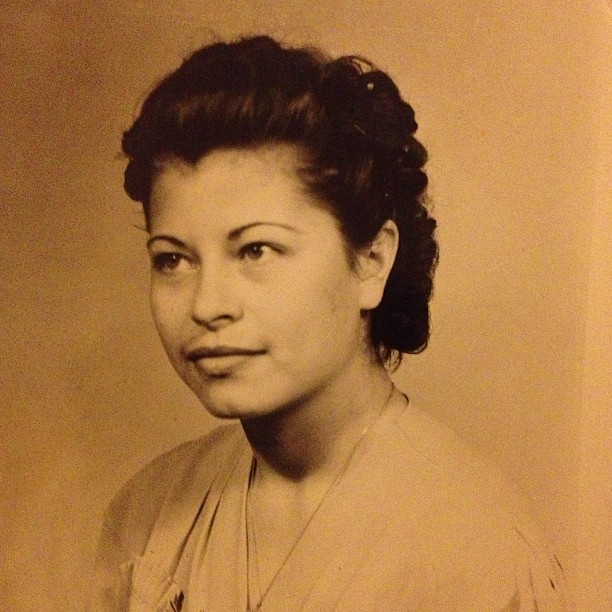 Ella Louise Frazier Smith
[Speaker Notes: I am Choctaw, this is my grandmother]
Choctaw language
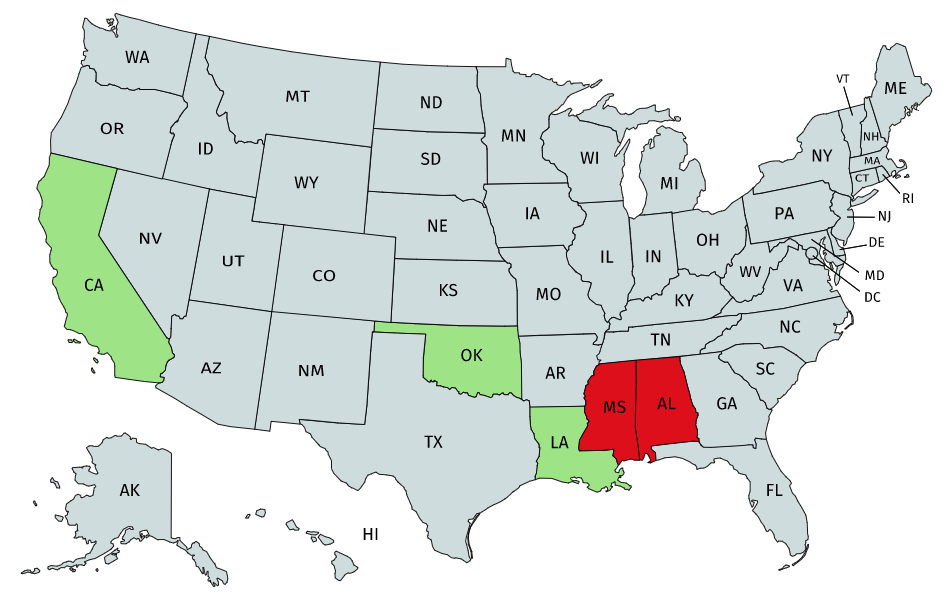 ~ 10,000 fluent speakers
Less since COVID
Endangered language status
In the Muskogean language family
Other members: Chickasaw, Alabama, Muscogee
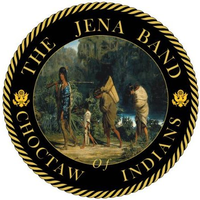 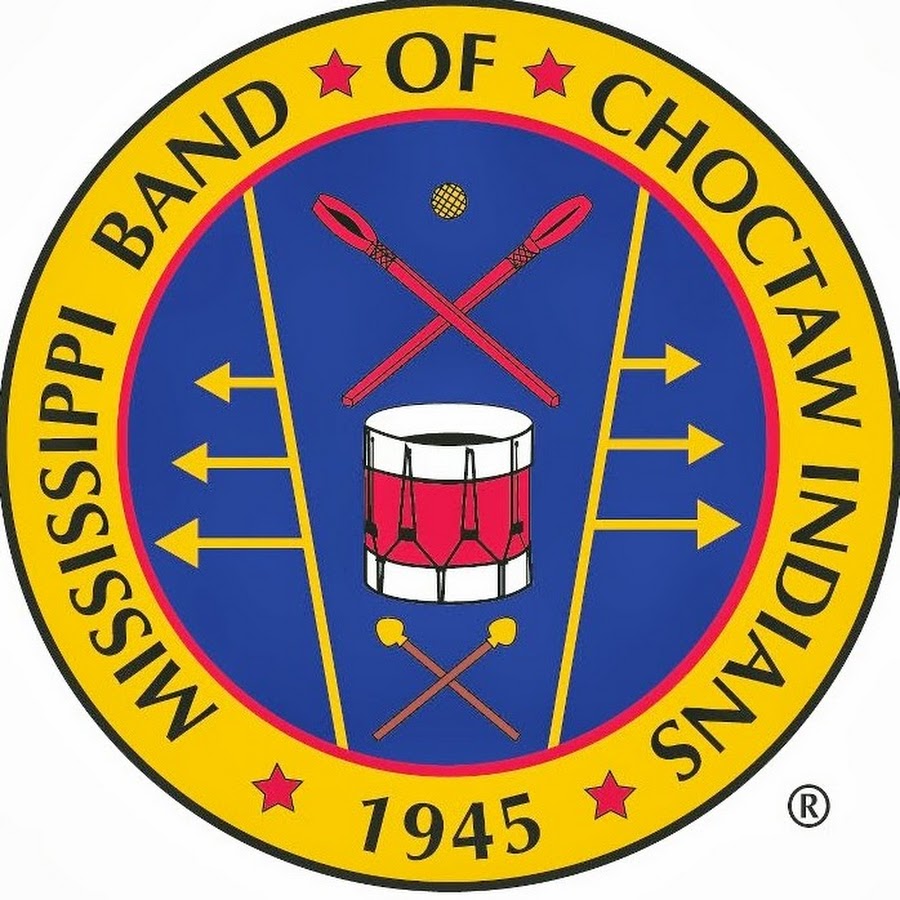 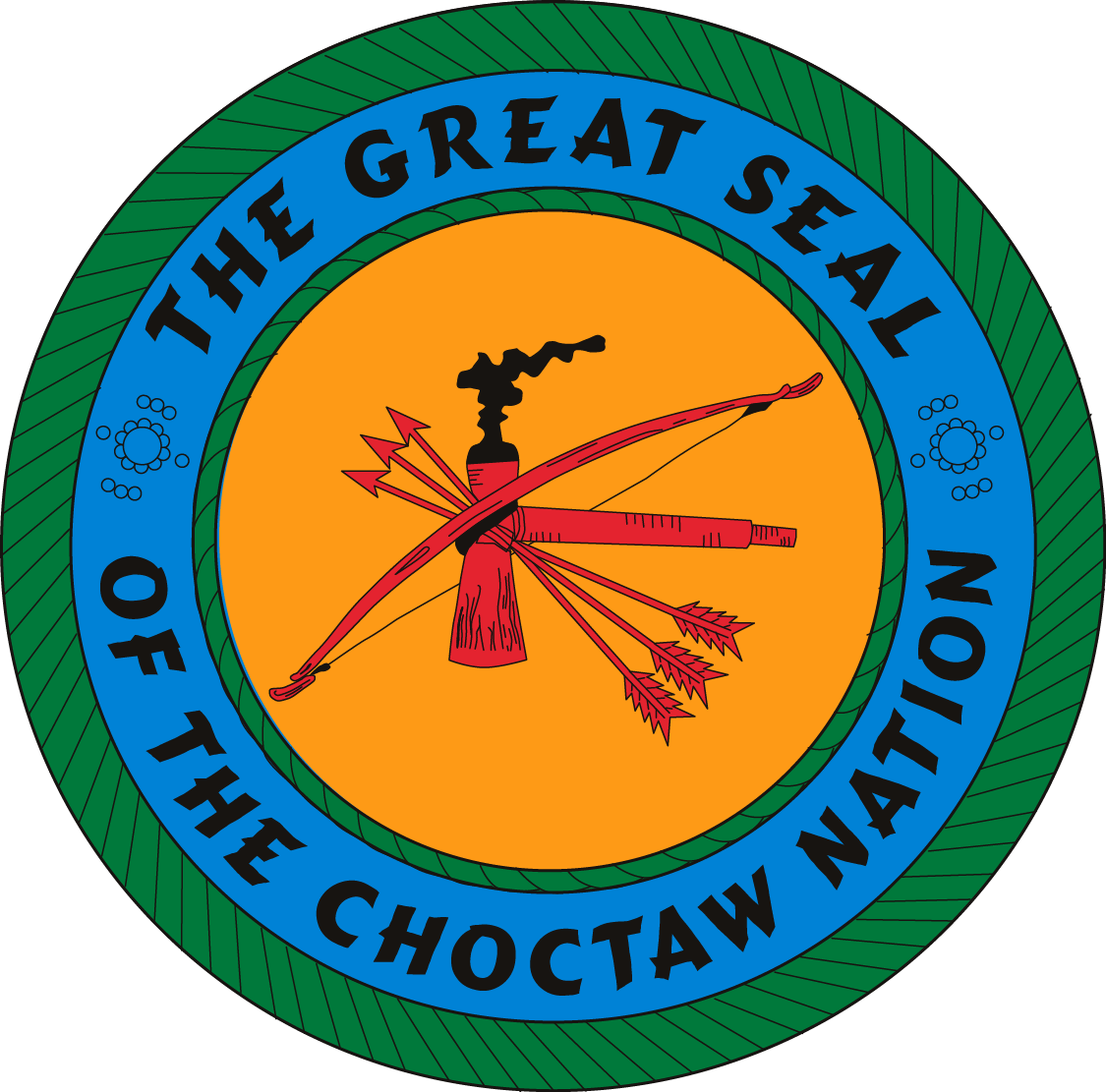 Choctaw language
First documented in the 1800s by a missionary, Cyrus Byington
Grammar
Dictionary
Other grammars by Nicklas (1972), Ulrich (1986), Broadwell (2006)
Dictionaries by Byington (1915), Wright (1880), Choctaw Nation of Oklahoma (2016)
System development
Developed using Kaldi
Recipe: WSJ
Builds monophone and triphone acoustic models
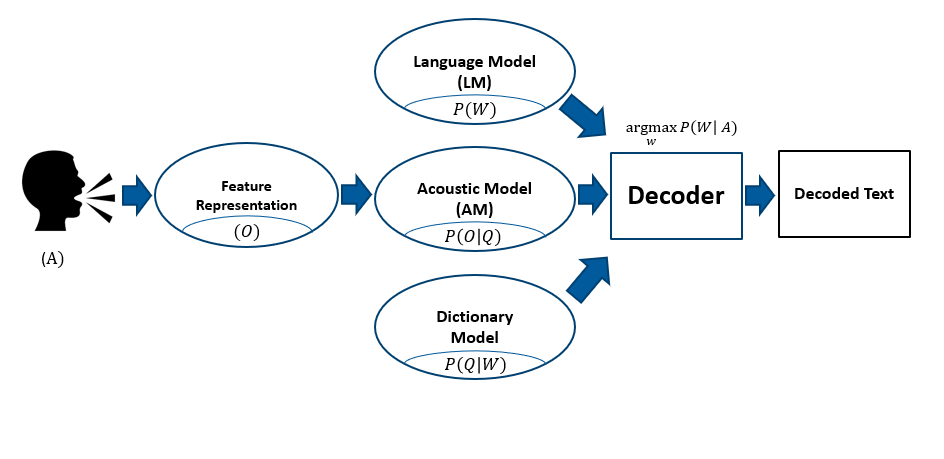 Data set : Language model (previous work)
ChoCo (Brixey & Artstein, 2021) 
Text to build language model with:
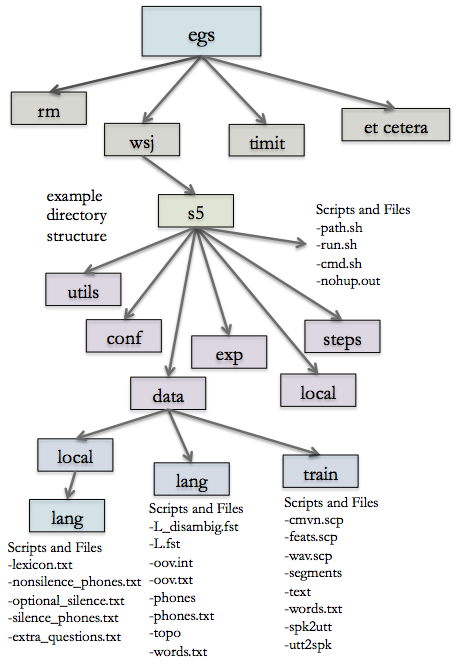 Dictionary model
Lexicon 
2727 entries
Pronunciation attested to in 2016 dictionary




Image from: https://www.eleanorchodroff.com/tutorial/kaldi/familiarization.html
Data set : Acoustic model (previous work)
ChoCo (Brixey & Artstein, 2021) 
Audio = 13 hours 45 minutes
Video = 2 hours 32 minutes
Data set : Acoustic model new data collection
Cho rep collection 
48 Oklahoma Choctaw speakers recruited
Varying levels of fluency
Data set : Acoustic model new data collection
Speakers repeated aloud 200 prepared phrases
Phrases selected to cover a range of sounds
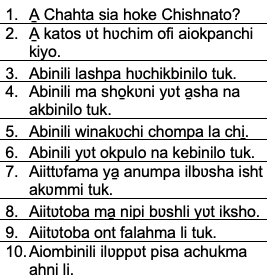 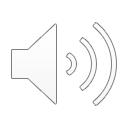 Data set : Acoustic model Dialogue collection
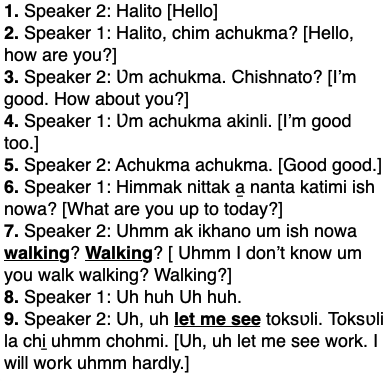 Eight 15-minute-long conversations between two speakers of differing levels of fluency
15 unique participants
Spoke on any topic of their choosing
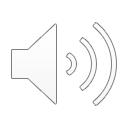 System development – training and testing
Data subset
Currently training a fluent speaker only model (12 of the 48 recordings)
The fluent-only model is currently trained on a subset of the fluent recordings (6 of the 12 fluent)
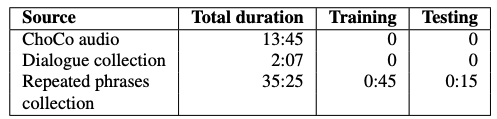 Preliminary results
Monophone model best WER = 49.35%
Triphone model best WER = 61.64%
Discussion
Preliminary work
Promising for small data set
Promising for dictionary lookup type use
Future work
Finish implementing fluent only
Include dialogue data
Recordings include learning speakers, could implement a version to recognize learning speakers
Thanks!For more information:brixey@usc.edutraum@ict.usc.edu